Die Karpatendeutsche Minderheit in der Slowakischen Republik
Paula Drabiščáková
Barbora Krišová
2.C
Karpatendeutsche Siedlungen
Architekur
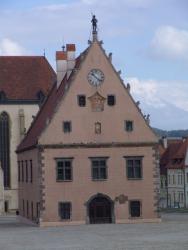 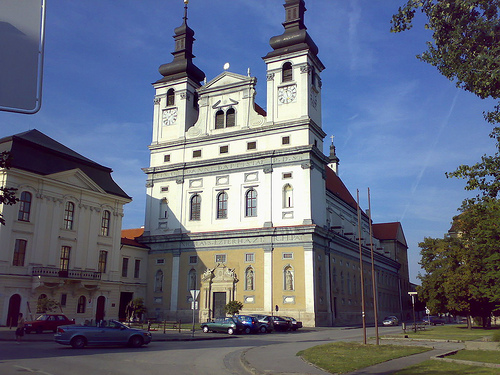 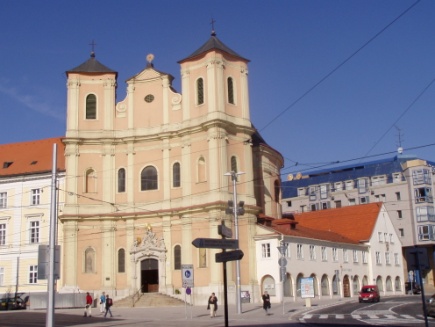 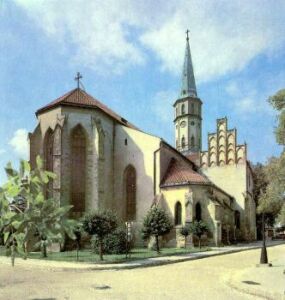 die Universitätskirche in Tyrnau
Die westslowakische Region
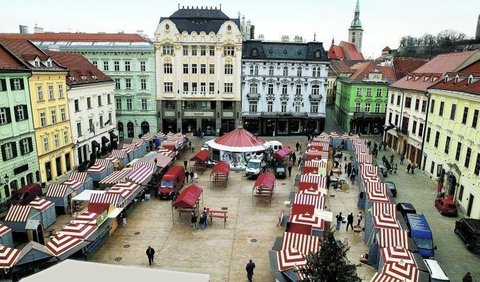 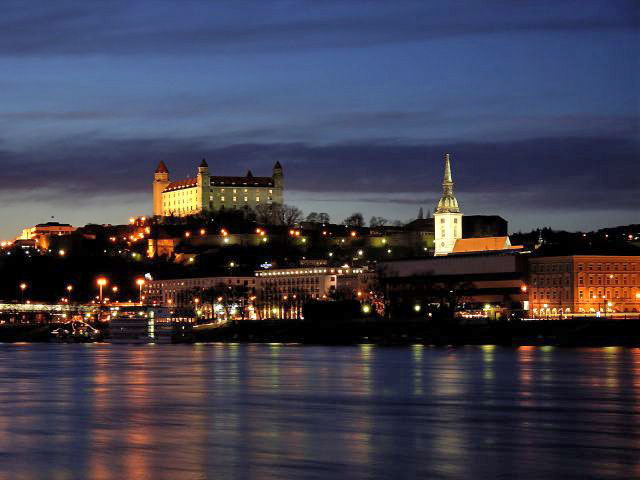 Preßburg
Die mittelslowakische Region
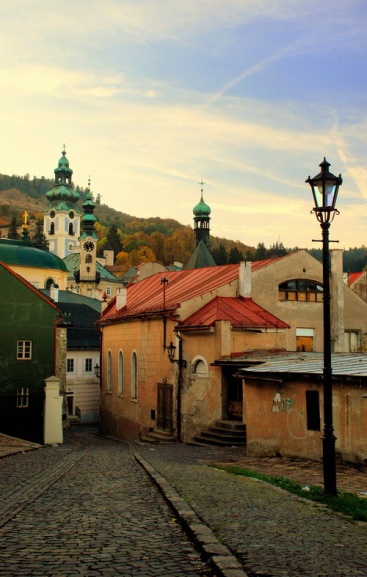 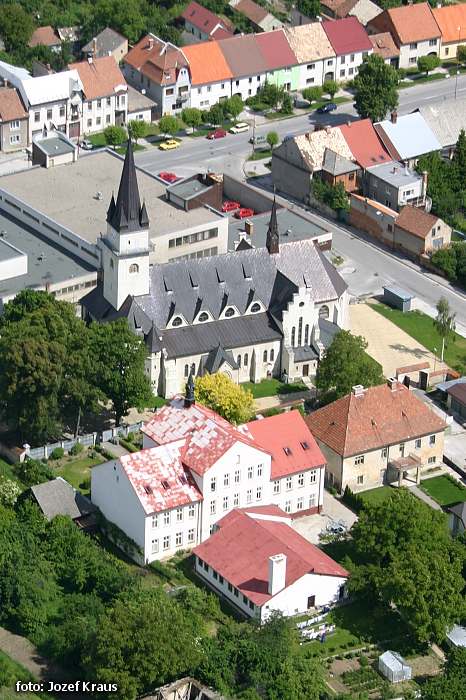 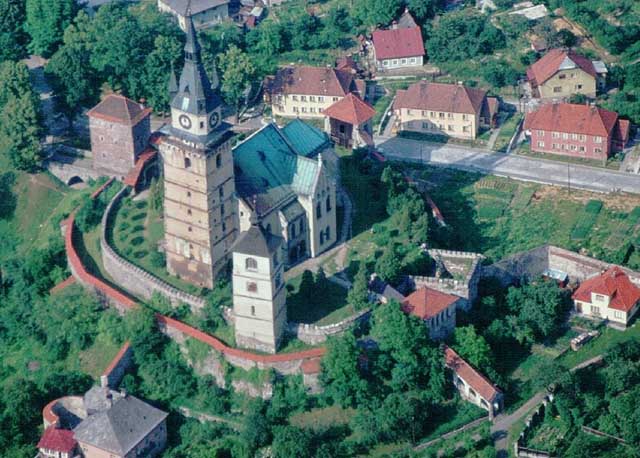 Schemnitz
Deutsch Proben
Kremnitz
Die ostslowakischen Region
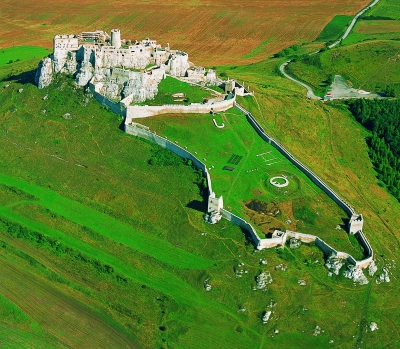 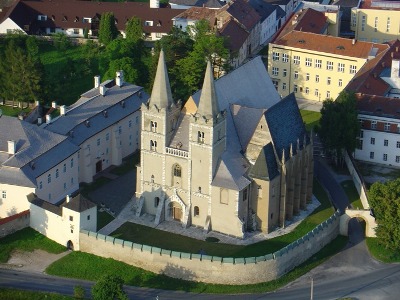 der Zipser Burg
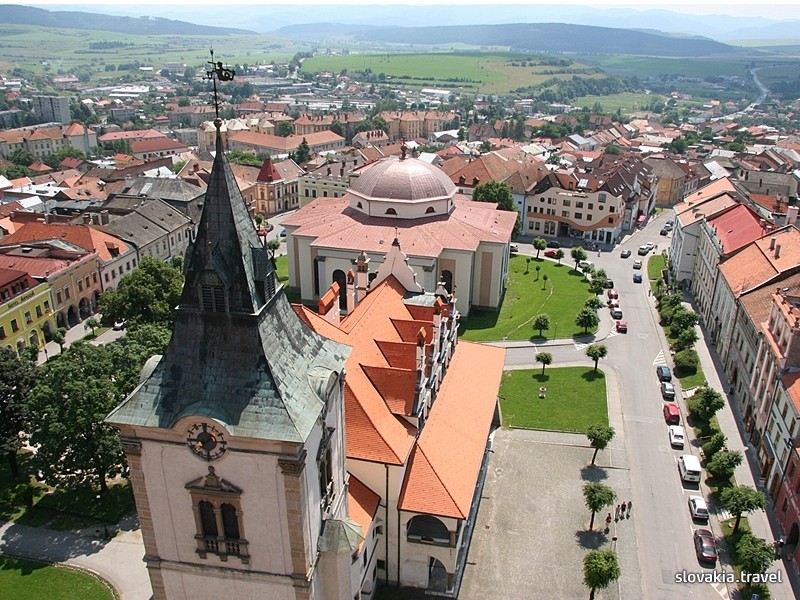 Zipser Kapitel
Leutschau
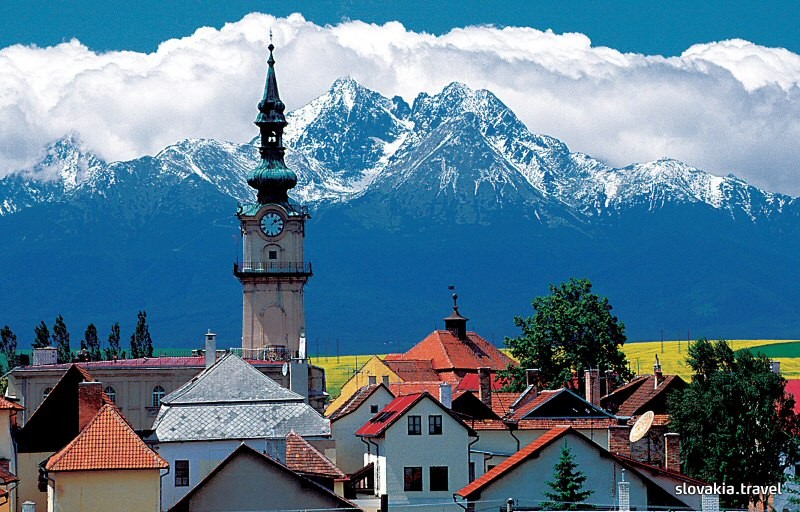 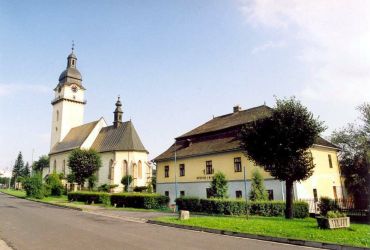 Kesmark
Zipser Bela
Die Bekleidung
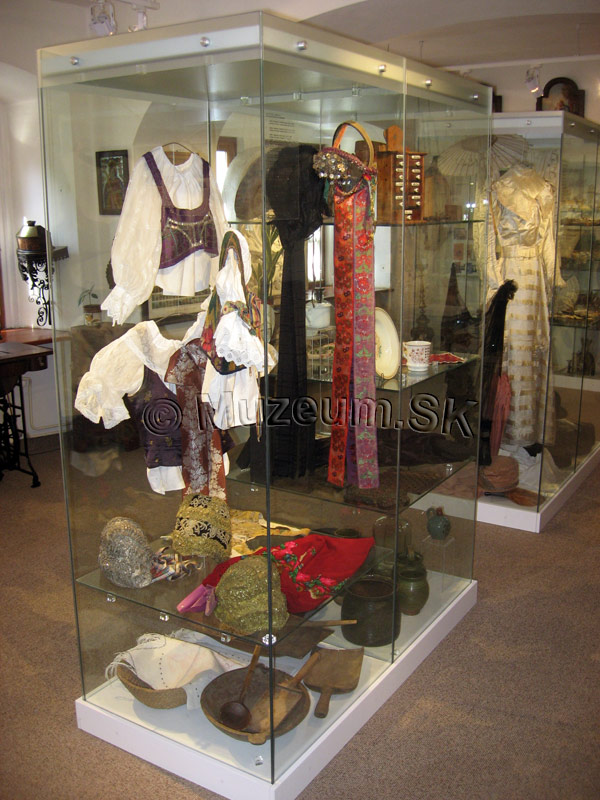 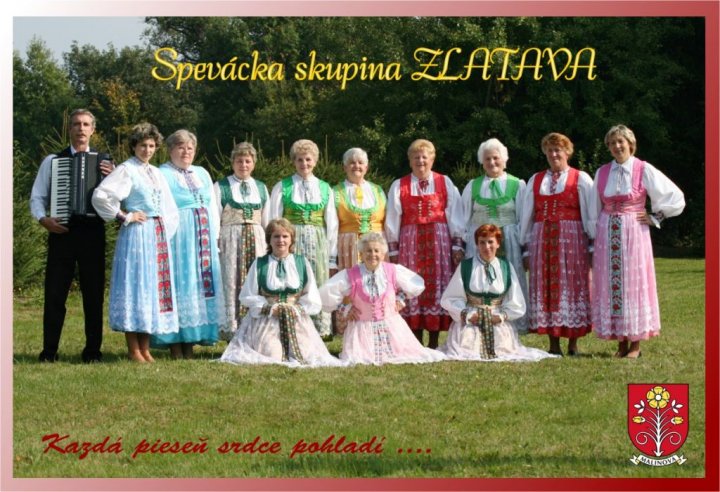 http://www.slovakia3d.sk/details.aspx?oid=122&viewtype=list&view=iv
Brauchtum
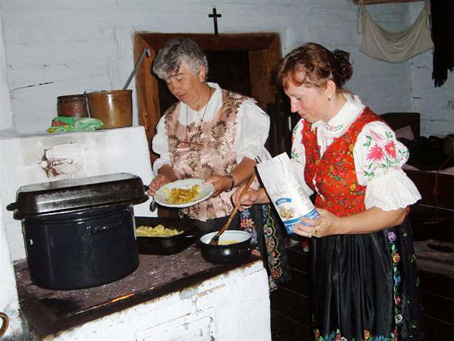 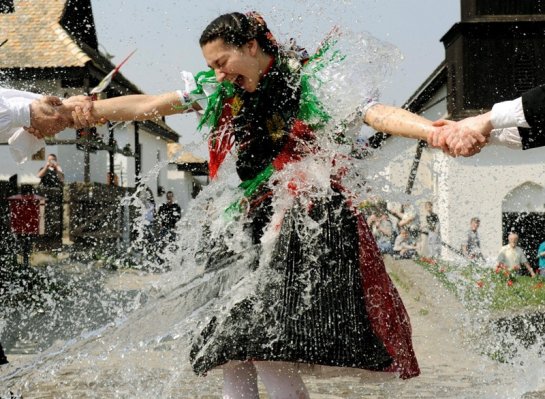 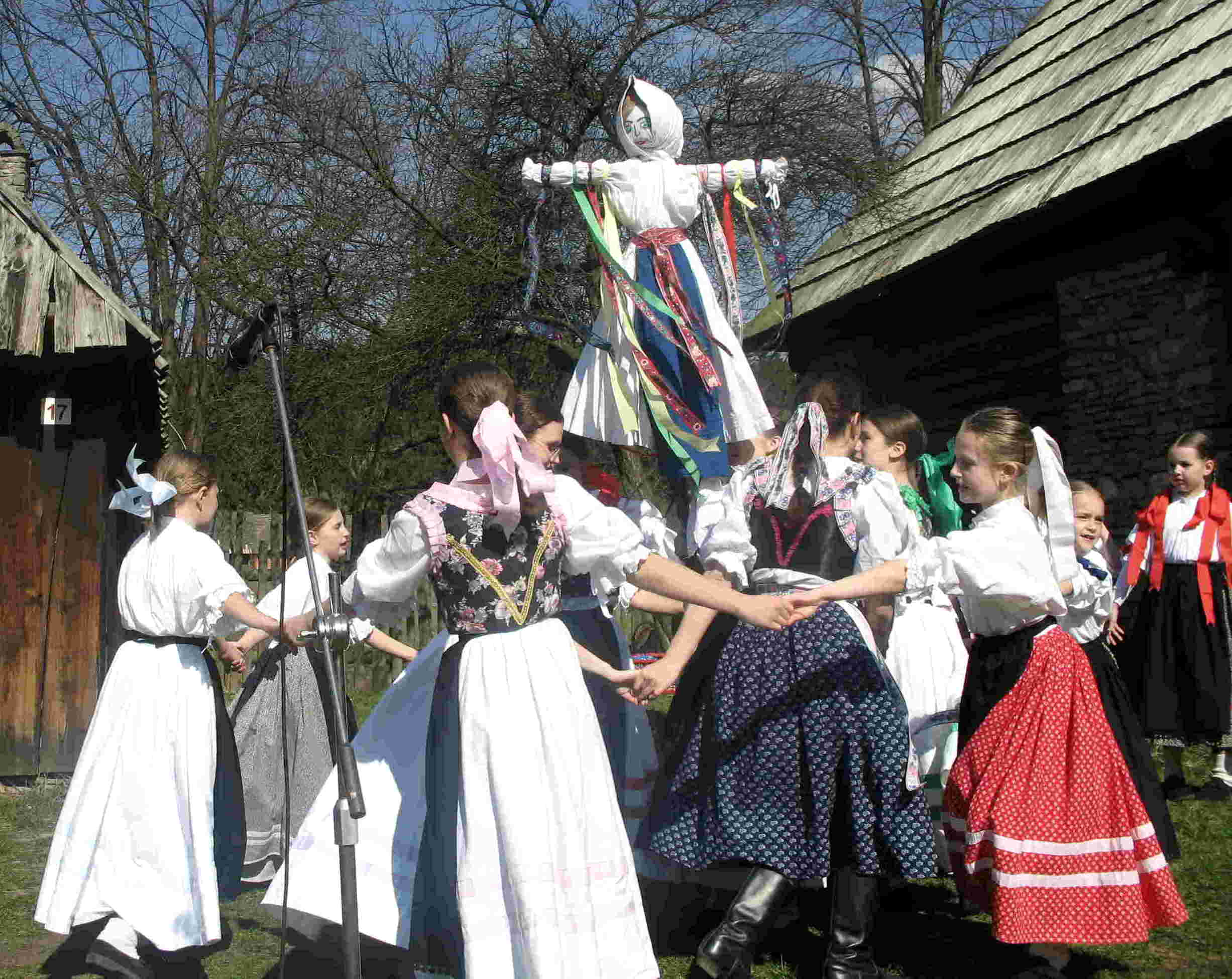 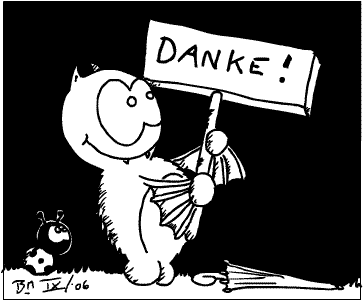 Danke für eure Aufmerksamkeit!